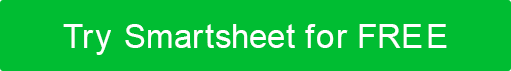 PRODUCT STRATEGY CANVAS TEMPLATE
When to Use This Template: Use this template with or without sample data when your product team needs a one-page, high-level view of a product strategy. The product strategy canvas is a great tool for visualizing the connections between various elements of product strategy. 
  
Notable Template Features: This template allows managers to illustrate how key product strategy elements reinforce one another, enabling them to build a foundation for product development. It includes sections for describing the product vision, trade-offs, resources and systems, growth plan, and more.
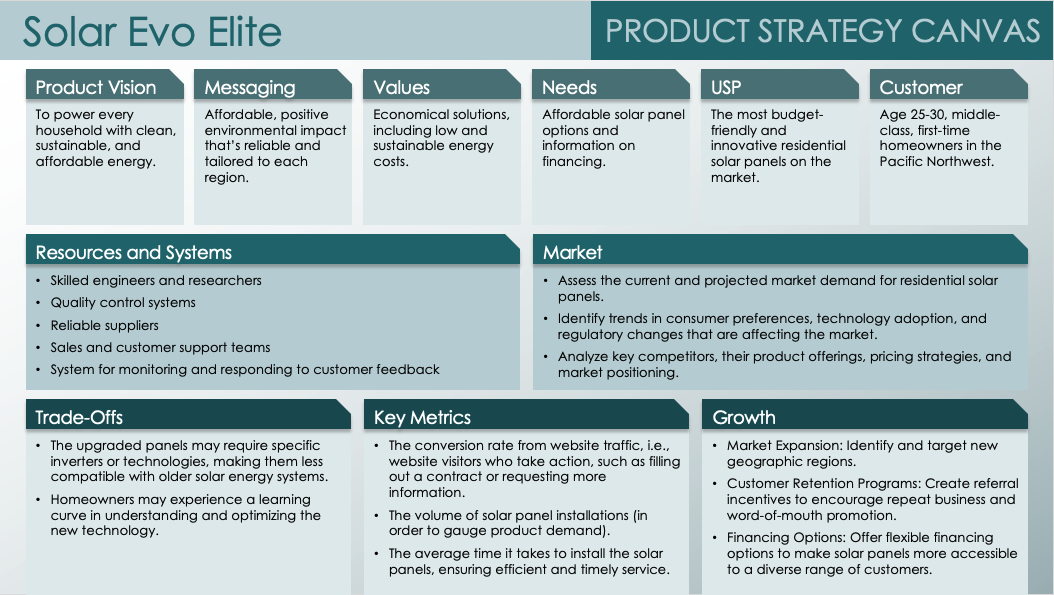 Product Name
PRODUCT STRATEGY CANVAS
Product Vision
Messaging
Values
Needs
USP
Customer
Text
Text
Text
Text
Text
Text
Resources and Systems
Market
Text
Text
Trade-Offs
Key Metrics
Growth
Text
Text
Text